Atomic Mass and Isotopes
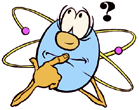 Review Quiz
HW Review
2.1  
How did Thomson’s view of the atom differ from that of Democritus?

2.2
When alpha particles are shot at a thin gold leaf, only one particle in about 20,000 bounces back.  How would Rutherford explain this observation?
HW Review
2.3
What is the atomic number of a neutral atom that contains 14 electrons?  Explain.

2.4
A certain atom contains 6 protons, 8 neutrons, and 6 electrons.  How many and which of these particles are in the nucleus of the atom?
Isotopes
Same # of p+, different # of n0
 Same element, different mass
 Same element, different mass #
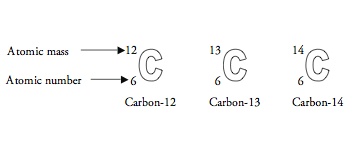 EXAMPLE OF AN ISOTOPE
ATOMIC MASS
Cl
Cl
35
37
17
17
20
18
NEUTRONS
NEUTRONS
ATOMIC NUMBER
Finding Atomic Mass
Weighted average of the naturally occurring isotopes
If 75.4% of chlorine atoms have a mass of 35 amu, and 24.6% have a mass of 37 amu, calculate the mass of an average Cl atom. 
Multiply the mass by the abundance in decimal form, then add.
		35 amu X .754 = 26.39
		37 amu X .246 = 9.10
                           	   35.49 amu
Problem
69% of copper atoms weigh 63 amu.  
31% weigh 66 amu.  What is the average?

		63 X .69 = 43.5
		66 X .31 = 20.5
				 64 amu
Problem
Silver has two isotopes, 104-47 Ag has a mass of 106.905 amu ( 52.00% ), and 109-47 Ag has a mass of 108.905 amu (48.00%). What is the atomic mass of silver?	 	
		106.905 X .52 = 55.59
		108.905 X .48 = 52.27
Answer:  
107.86
Gram-Atomic Mass
Gram-atomic mass of an element is the atomic mass expressed in grams.
When using moles, just change amu to grams

		1 atom of 12C = 12 g
		1 mole 12C = 12 g

		1 mol carbon  =
		1 mol copper  =
12.01 g
63.5g
Gram-atomic mass
How do you compute the mass of a single atom?

Sodium (Na) 
 gram-atomic mass = 23.0g
 # of atoms in any element’s gram-atomic 	mass = 6.02 X1023
23.0 grams
6.02 X 1023 atoms
= 3.82 X 10-23 gram/atom
Review Problem
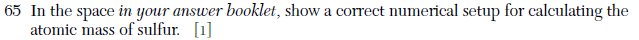